Daseinsvorsorge | Sozialer Zusammenhalt | Ehrenamt und Identität

Schaffung/Gestaltung/Förderung von generationenübergreifenden Begegnungsmöglichkeiten
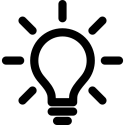 Stärken
Strategie-/Projektansatz o.           Ergänzungen
Fokus auf Thema Förderung Inklusion und Integration
Großes ehrenamtliches Engagement bereits vorhanden
Zahl der Aktiven sinkt nicht, Zahl der Vereine steigt
Großes Potenzial vorhanden
Präsenz nach außen verstärken
Projektbezogen Akteure finden leichter als dauerhaft bspw. in Vereinen
Aktive und engagierte Menschen halten  / Ehrenamt attraktivieren
Bessere Information über Möglichkeiten zur ehrenamtlichen Tätigkeit, Ehrenamtsbörse/ Freiwilligenagentur (insbesondere für Menschen über 65 Jahre)
Stärkung der Demokratie (ca. 25% Menschen mit Migrationshintergrund, jedoch sind diese politisch kaum vertreten)
Unterstützung Ehrenamt wird in Standortmarktkampagne aufgenommen
Partizipation bereits in jungen Jahren fördern ist notwendig
Zielgruppenorientierte Partizipation
Differenzierung zw. Ehrenamt welches benötigt wird, um die Daseinsvorsorge (z.B. Feuerwehr) zu gewährleisten und Traditionsvereinen (z.B. Schützenverein)
Bürokratisierung des Ehrenamtes

Schwächen
Insbesondere bei jungen Menschen kleinräumige/ortsspezifische Partizipation notwendig
Förderung autarker Energien (z.B. Bürgergenossenschaften)
Geburtsstarke Jahrgänge gehen in den Ruhestand
Qualifizierung im Bereich Digitalisierung
Nachmittagsbetreuung muss durch Ehrenamtliche übernommen  werden  wie kann dies künftig gestemmt werden?
Stärkung und Unterstützung von Feuerwehr sowie anderen Einsatzkräften
Familien von Einsatzkräften sind ebenfalls betroffen – Schaffung von Mehrwert für Einsatzkräfte (z.B. expliziter Schutz für Familien); Versorgungssicherheit für Familie
Integrationsprojekte / Integrationsleitbild auf Lkr.-Ebene
Barrierefreiheit (z.B. baulich (Umbau von Wohngebäuden) sowie Verwaltungsangebote (leichte Sprache bei Flyern, Formularen, etc.)
Langfristige Bindung von Ehrenamtlichen durch gewisse Vorteile (z.B. bei Baulandvergabe)
Workshop LAG Schweinfurter Land LES 2023-2027  |  04.05.2022
Daseinsvorsorge | Sozialer Zusammenhalt | Ehrenamt und Identität
Verwundbarkeit
Querschnittaspekte
Schleichende Reduzierung von Angeboten
Bürgergenossenschaften
Klimaschutz
Workshop LAG Schweinfurter Land LES 2023-2027  |  04.05.2022
Daseinsvorsorge | Sozialer Zusammenhalt | Ehrenamt und Identität


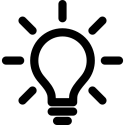 Stärken
Schwächen
Strategie-/Projektansatz o.           Ergänzungen
Werkzeugkasten zur Kommunikation mit Bev. in Notfallsituationen notwendig
Daseinsvorsorge kann nicht nur von ehrenamtlichen gestemmt werden
Fehlende Zuständigkeiten und fehlende Einrichtungen zur Projektumsetzung
Bevölkerungsanlaufstelle für Unterstützung
Einführung Sozialplanung
Es passiert bereits sehr viel!
Daseinsvorsorge professionalisieren
Arbeitskreise bilden bzw. Zuständigkeiten klären
Konzeptansätze (Bildungsregion, Gesundheitsregion), Datensätze vorhanden
Nicht wieder neues Gremium!
Netzwerke vorhanden
Einrichtungen für Senioren fehlt
Amt für Soziales  Arbeitsbereich Ehrenamt/Teilhabe
Gezielter, interaktiver und interdisziplinärer Austausch
Diskussion auf Bürgermeister- + ILE Regionen-Ebene notwendig (übergreifende Bearbeitung von Themen)
Zusammenhalt vorhanden (vgl. Ukraine-Krieg)
Verringerung der kirchl. Tätigkeit im diakonischen Bereich (Jugend, Beratungsstellen)
Vorhandene Ansätze vorhanden
Akteure zusammenbringen
Muss aufgefangen und finanziert werden! Kirche übernimmt hier sehr viel
Sehr viele Vereine
Jede Kommune braucht niedrigschwellige Austausch-/ bzw. Begegnungsangebote!
braucht Kümmerer  Gelder notwendig
Weiterentwicklung Jugendhilfeplanung
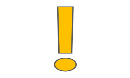 Seniorenpolitisches Gesamtkonzept
Netzwerke, Treffen organisieren, Nachbarschaftshilfe unterstützen (im dörflichen Bereich)
Verbindlichkeiten (z.B. für 3 Jahre) schwierig  unverbindlichere Möglichkeit für Engagement notwendig, neue Konzepte entwickeln
Bewerbung Regionalbudget für (kurzfristige, schnelle) Projekte
Ehrenamtliche Helfer:innen für Feste fehlen (v.a. junge Leute)
(finanzielle) Existenznot der Vereine
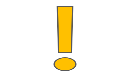 Jugendhilfeplanung
vorhandene Konzepte umsetzen
Rückgang der Einnahmen in den Vereinen aufgrund von Corona machen sich bemerkbar
Zusammenschluss: gemeinsam Feste veranstalten
Feste, Kulturereignisse wichtig für Identität
Verschneidungen mit Rettungsdienst möglich
Wie erreicht man Wertschätzung für Kultur, Ehrenamt, etc.?
Mehr professionelle Unterstützung der Vereinsstrukturen
Unsichere Zeiten – finden Feste überhaupt statt?
„Dorfschwester“ vor Ort
Hürden abbauen!
Zunehmende Bürokratie und Auflagen hindern daran Ehrenamt zu übernehmen
Anleitungen schaffen – wie können Feste in Coronazeiten umgesetzt werden?
Warum wurde EZ1/HZ1 nicht umgesetzt? --> Es wurde kein Projektträger gefunden
Auftaktveranstaltung LAG Schweinfurter Land LES 2023-2027  |  07.03.2022
Daseinsvorsorge | Sozialer Zusammenhalt | Ehrenamt und Identität
Verwundbarkeit
Querschnittaspekte
Grundschutz (Ehrenamt – Hauptamt)
Wegfall (kinder-)Ärztlicher Versorgung
Fachkräftemangel
Digitalisierung
Pflege & Betreuung älterer Menschen
Kinderbetreuung
Interdisziplinäre Zusammenarbeit
Steigende Energiepreise  ausbaufähiges Mobilitätsangebot
Lösungsmodelle?
Träge Kommunikationskanäle (z.B. Amtsblatt)
Braucht Personal
Stromausfall
Bereitstellung Trinkwasser
Nahversorgung (Wegfall Banken, Zentralisierung Discounter)
Auftaktveranstaltung LAG Schweinfurter Land LES 2023-2027  |  07.03.2022